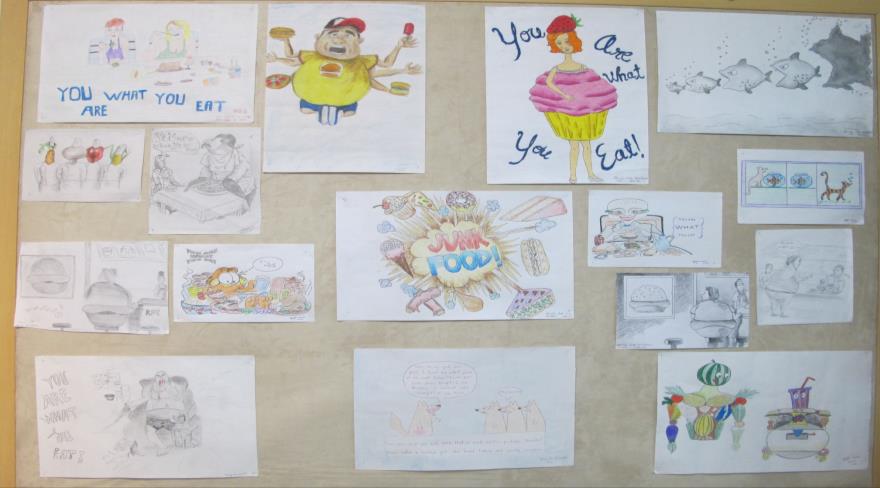 You are what you eat - turkey
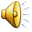 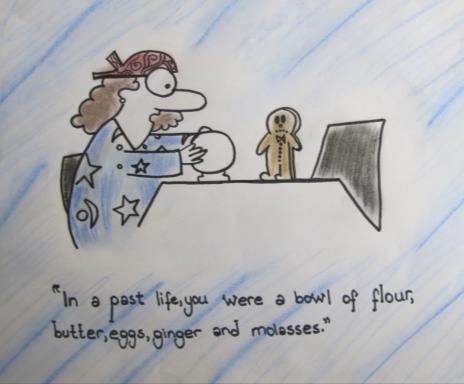 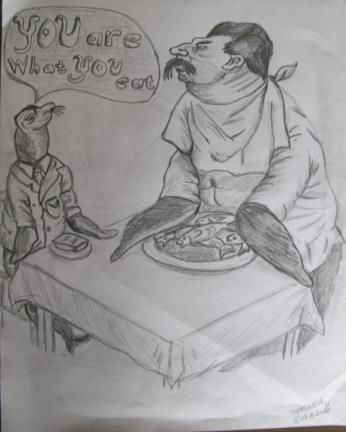 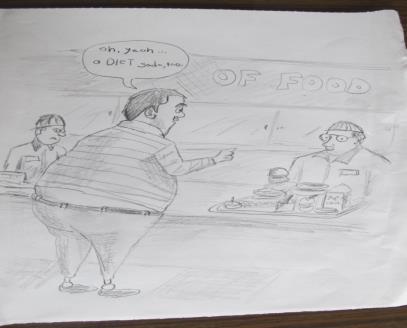 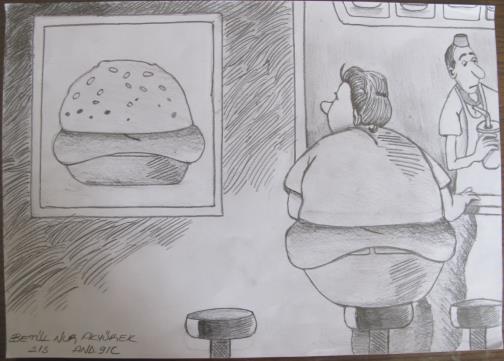 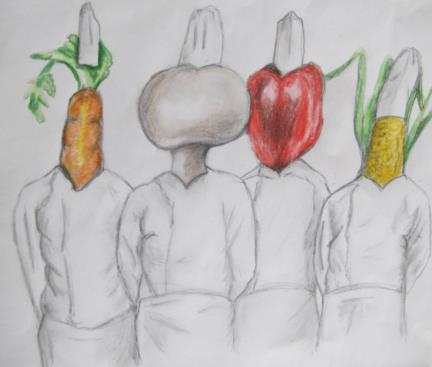 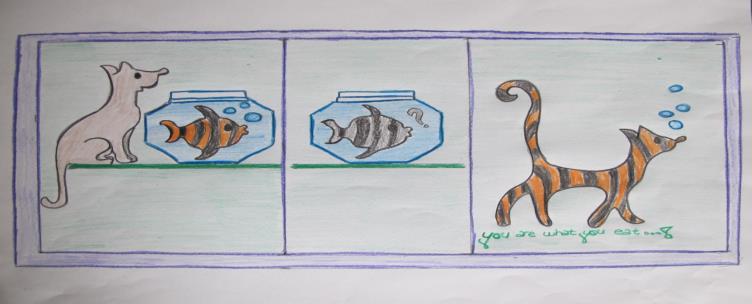 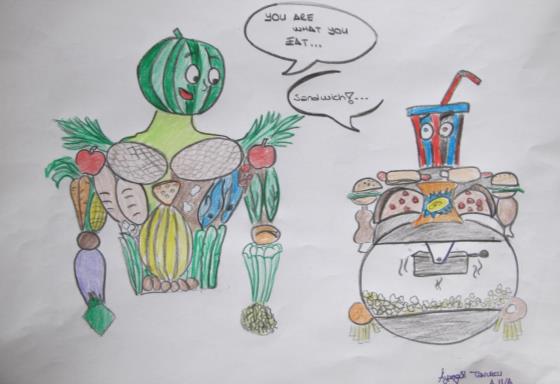 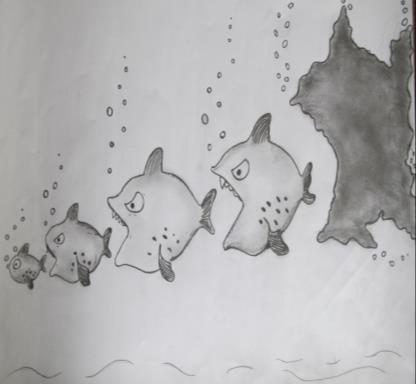 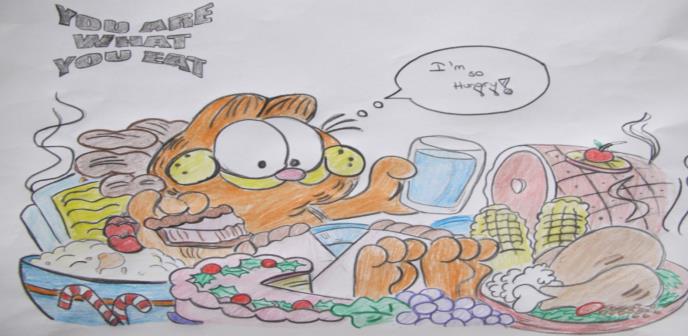 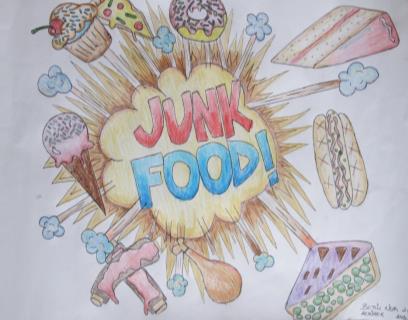 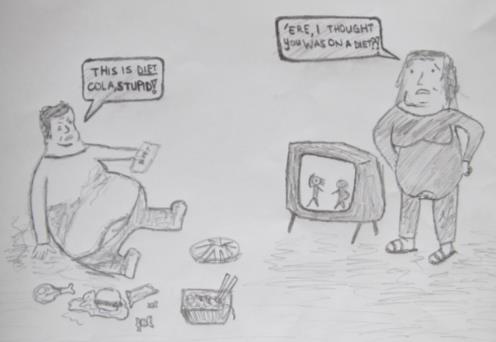 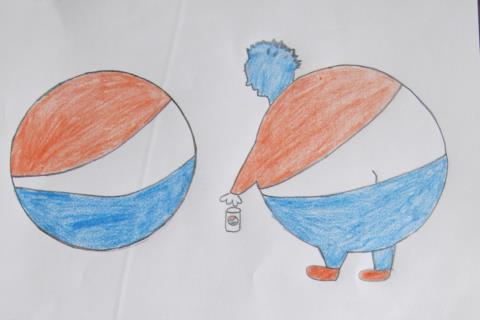 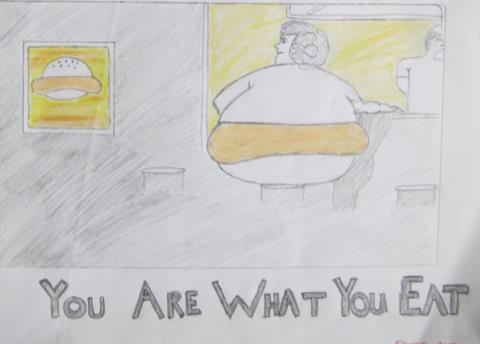 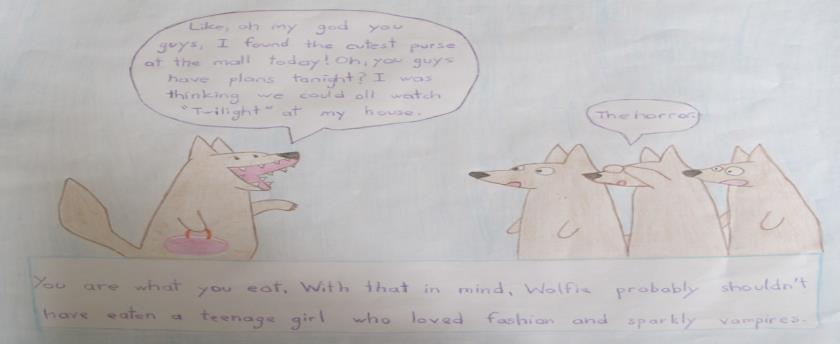 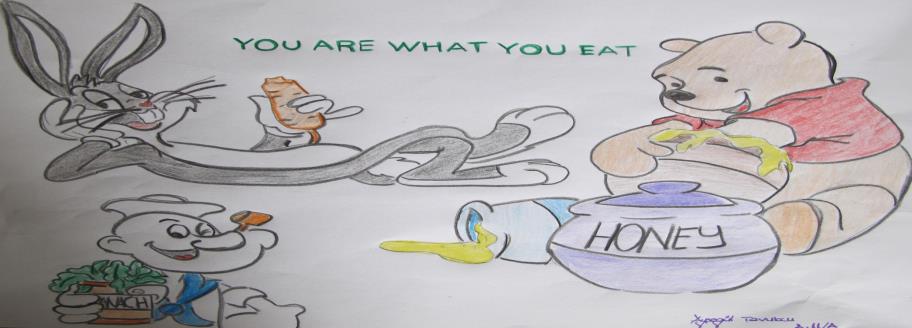 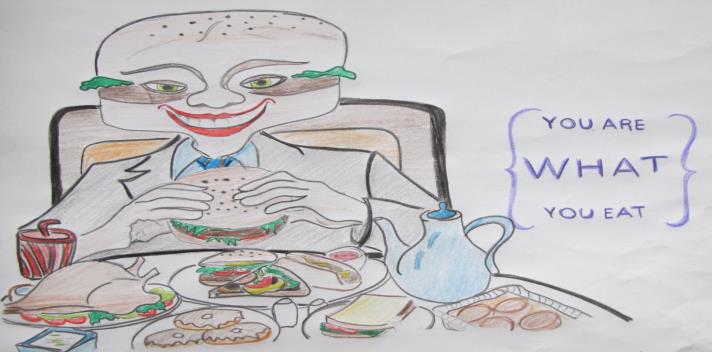 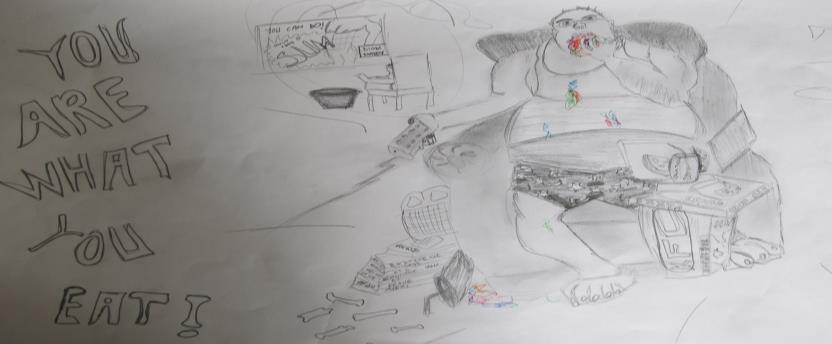 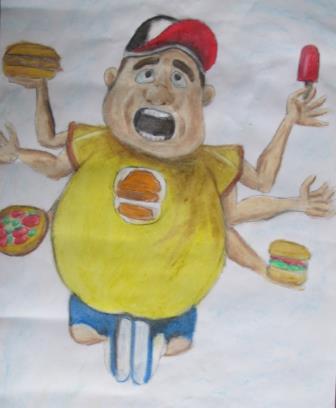 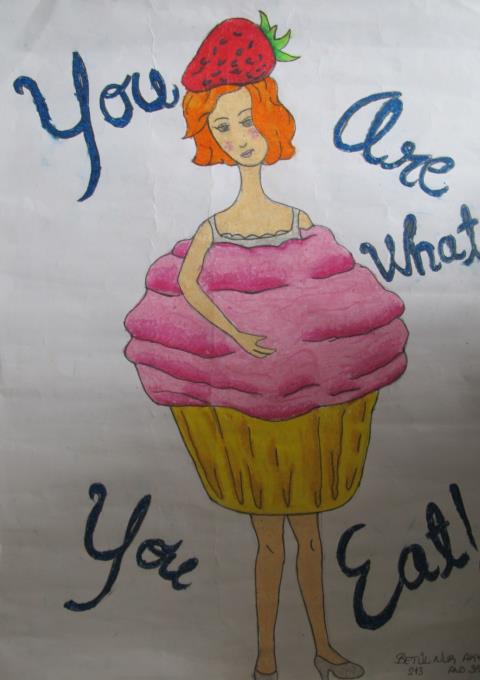 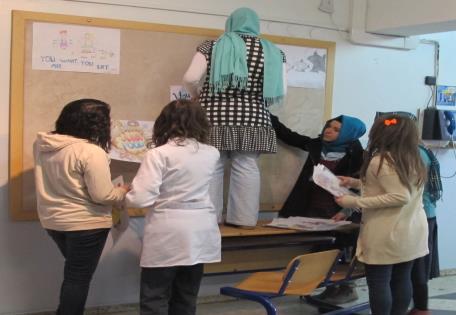 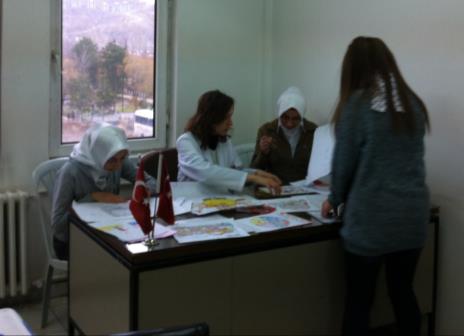 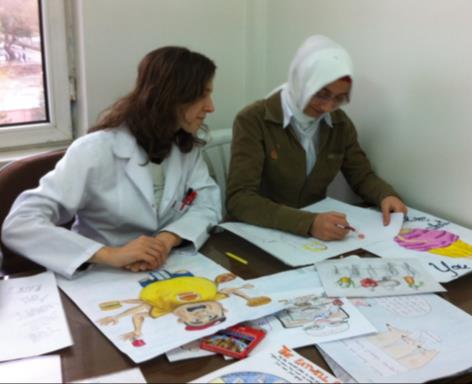 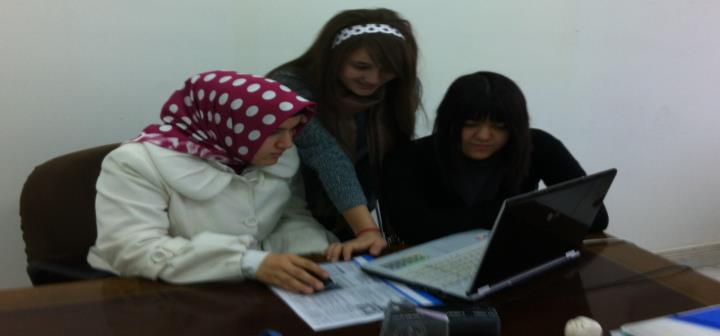 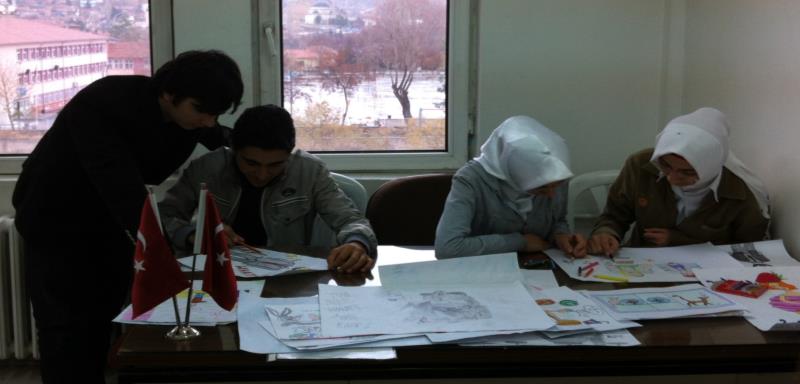 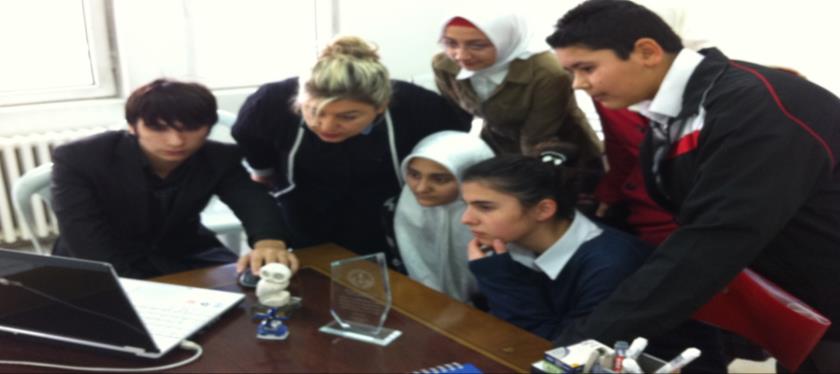 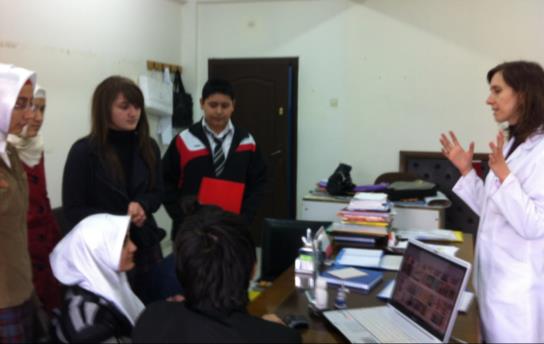 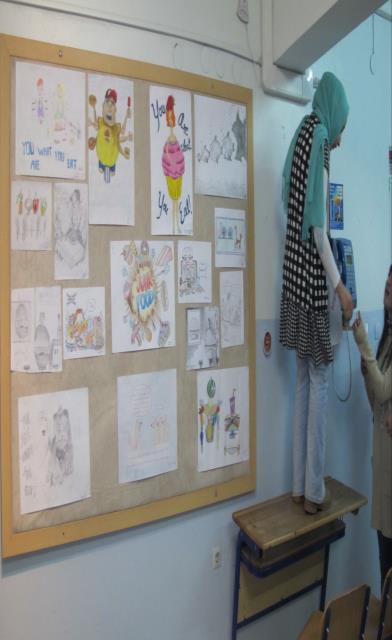 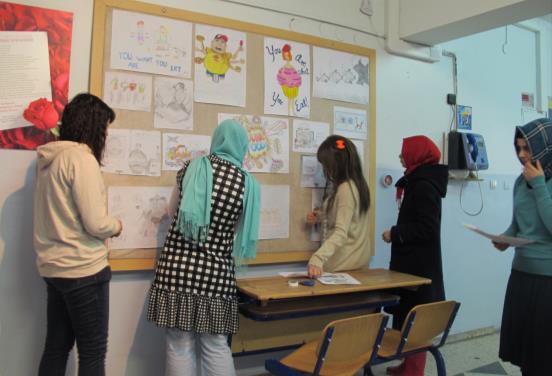 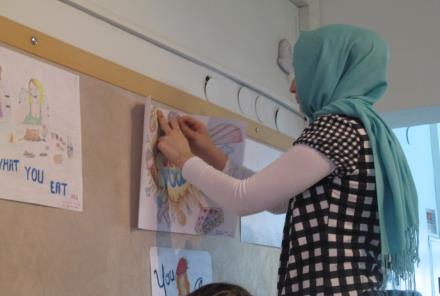 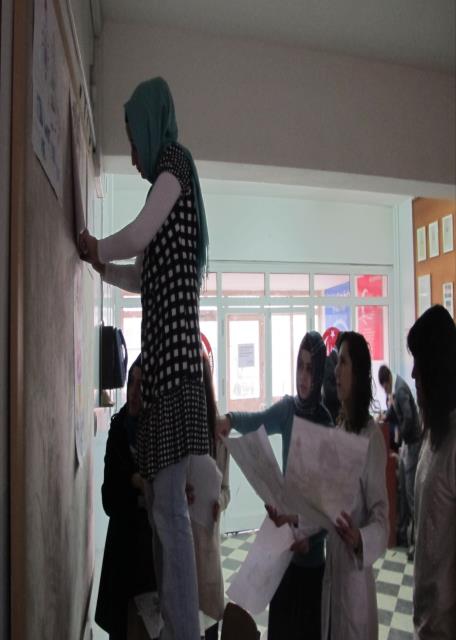 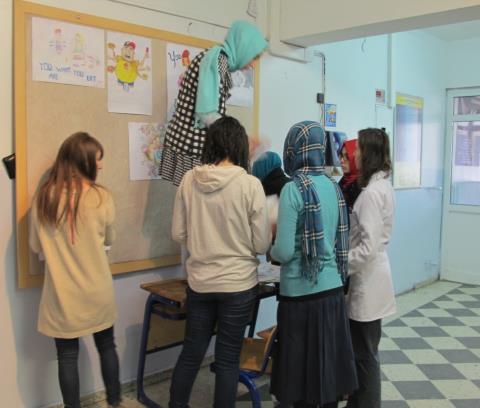 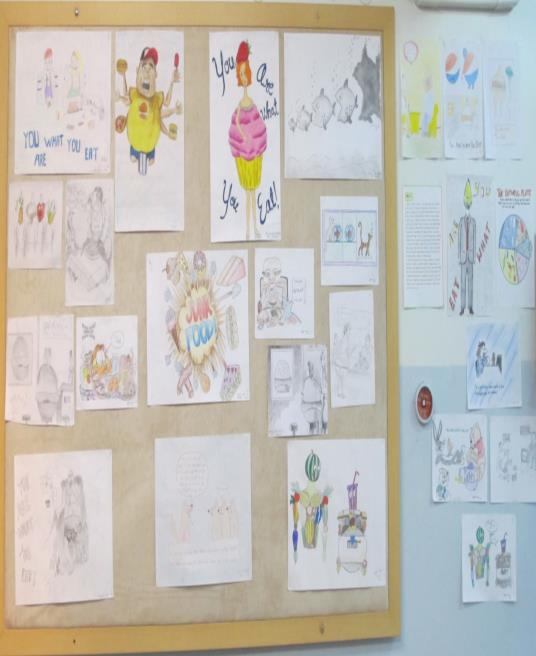 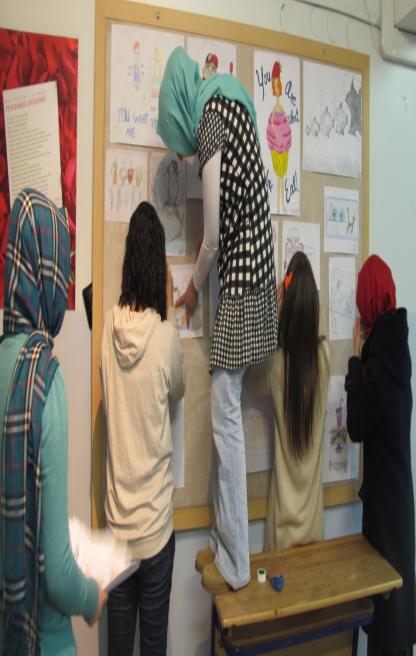 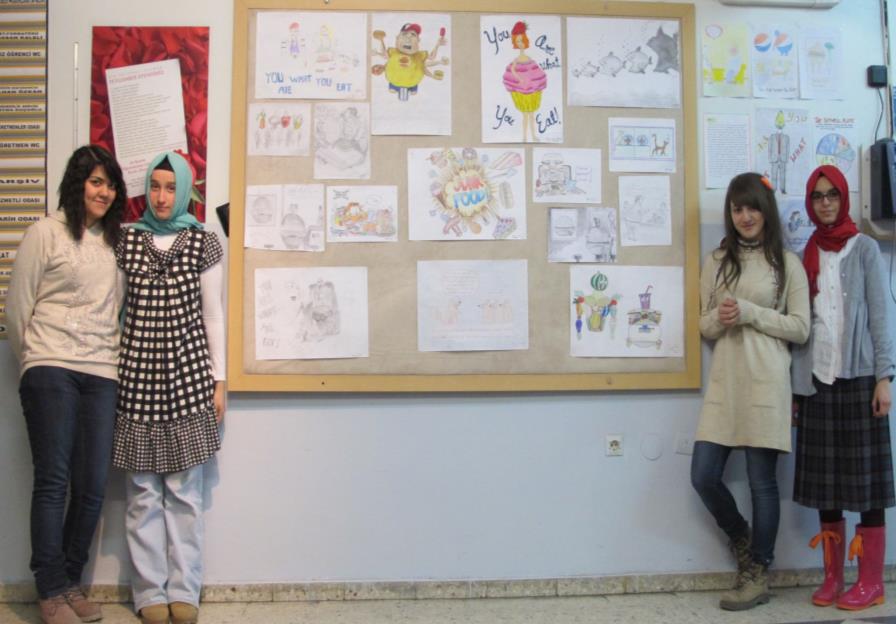 -thank you-
Hacı bayram imam hatip 
Hıgh school